Compound Heterozygous (CH) Variants
What is a CH Variant? 
Child has a recessive allele from each parent with the variant located at a different position within the same gene

How is nucleotide inheritance determined?
laboratory-based: 10X Genomics or fosmid pool-based strategy
computer-based: SHAPEIT2, Beagle, Eagle2, HapCUT2

Why study CH variants? 
CH variants are understudied in pediatric disease
May contribute to early disease onset
Idiopathic Scoliosis
Background:
Abnormal spine curvature that typically presents in children 10-12 years old (90% of cases)
Potential Causes (largely unknown)
Environmental
Genetic 
Available Trio Data
Data Source: Gabriella Miller Kids First Data Resource Center
Contains trio data for various pediatric cancers and structural birth defect diseases
16 samples with Idiopathic Scoliosis
gVCF’s generated from WGS data
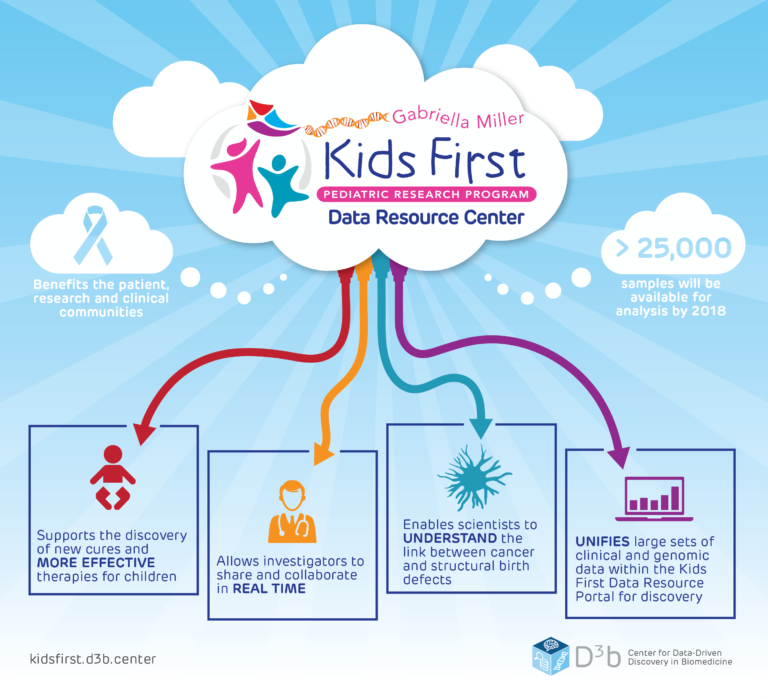 Image Source: https://d3b.center/kidsfirst/
[Speaker Notes: LBX1, GPR126, Intergenic]
summarize biospecimen, clinical and manifest files
CH Pipeline
phase with SHAPEIT2
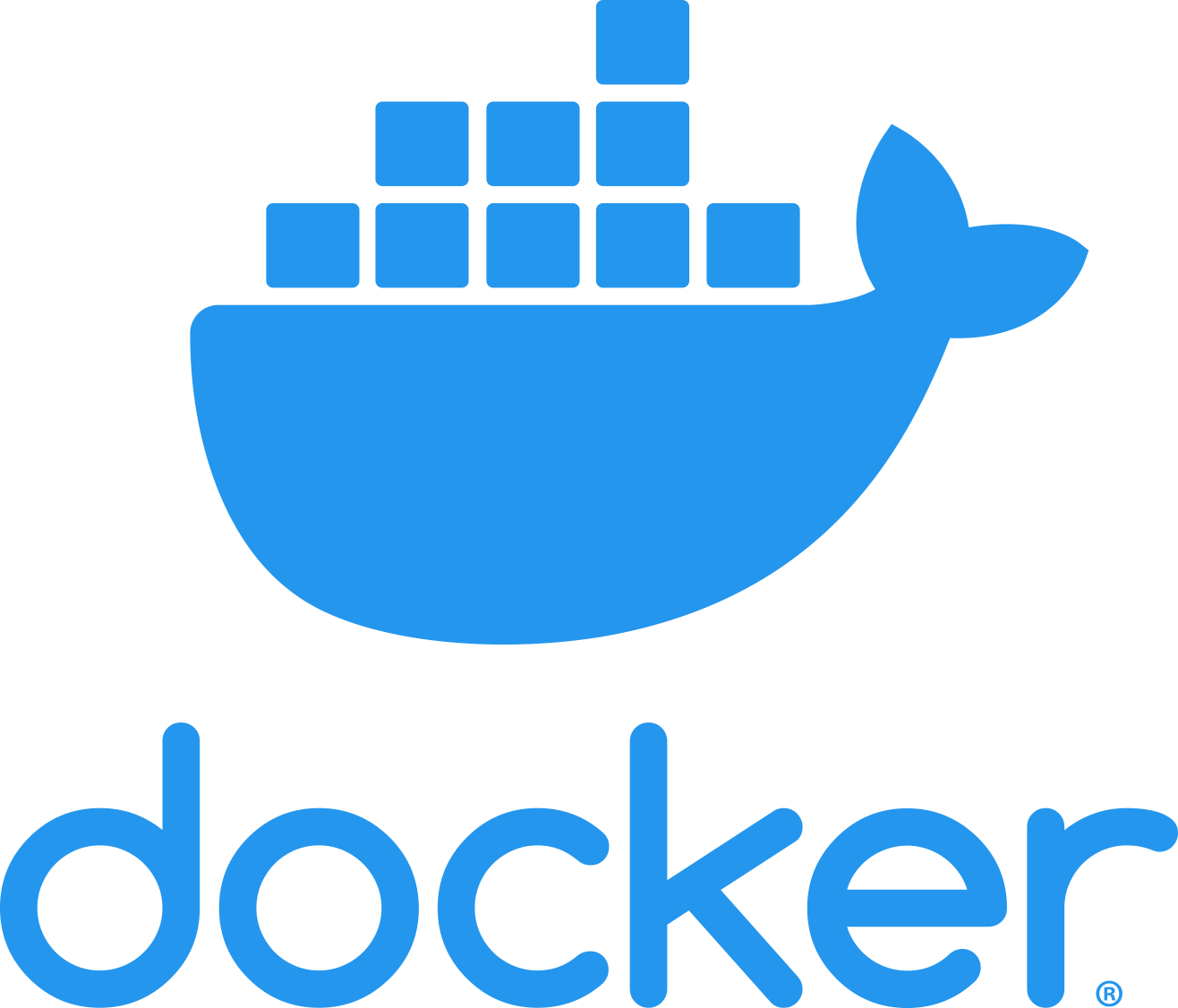 parse gVCF files
revert alt/ref to be congruent with reference and remove sites with Mendel errors
combine individual trios
Each step of the pipeline uses a docker container
Within each container a python script is executed
Python scripts may contain python code only or use numerous programs to complete a task
Example programs:
GATK
PLINK
SAMtools
merge trios into one file
liftover trios
annotate
remove multiallelic sites, unplaced sites, and sites with missing genotype information
GEMINI database and GEMINI query
separate chromosomes and generate plink files for each trio
[Speaker Notes: Advantages of Docker Containers. Keep in context of my project. Docker Logo

In theory it shouldn’t be difficult to identify CH variants but in practice there are tools ;out there to do the steps, but encountered many obs. With the GMKFGRC data. Especially true for someone without command line experience. Tried to reduce barriers to make it easier.]
Pipeline Example
Build Docker Image:
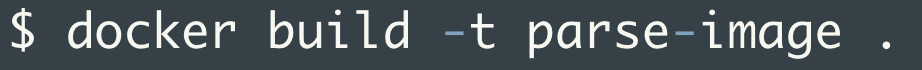 Run Docker Container:
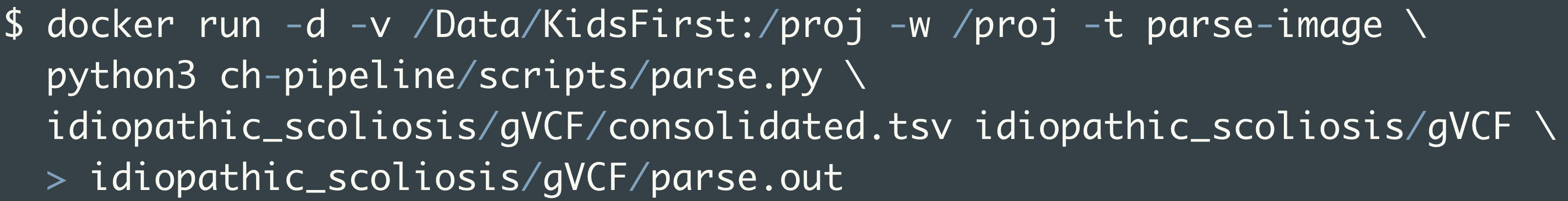 Results
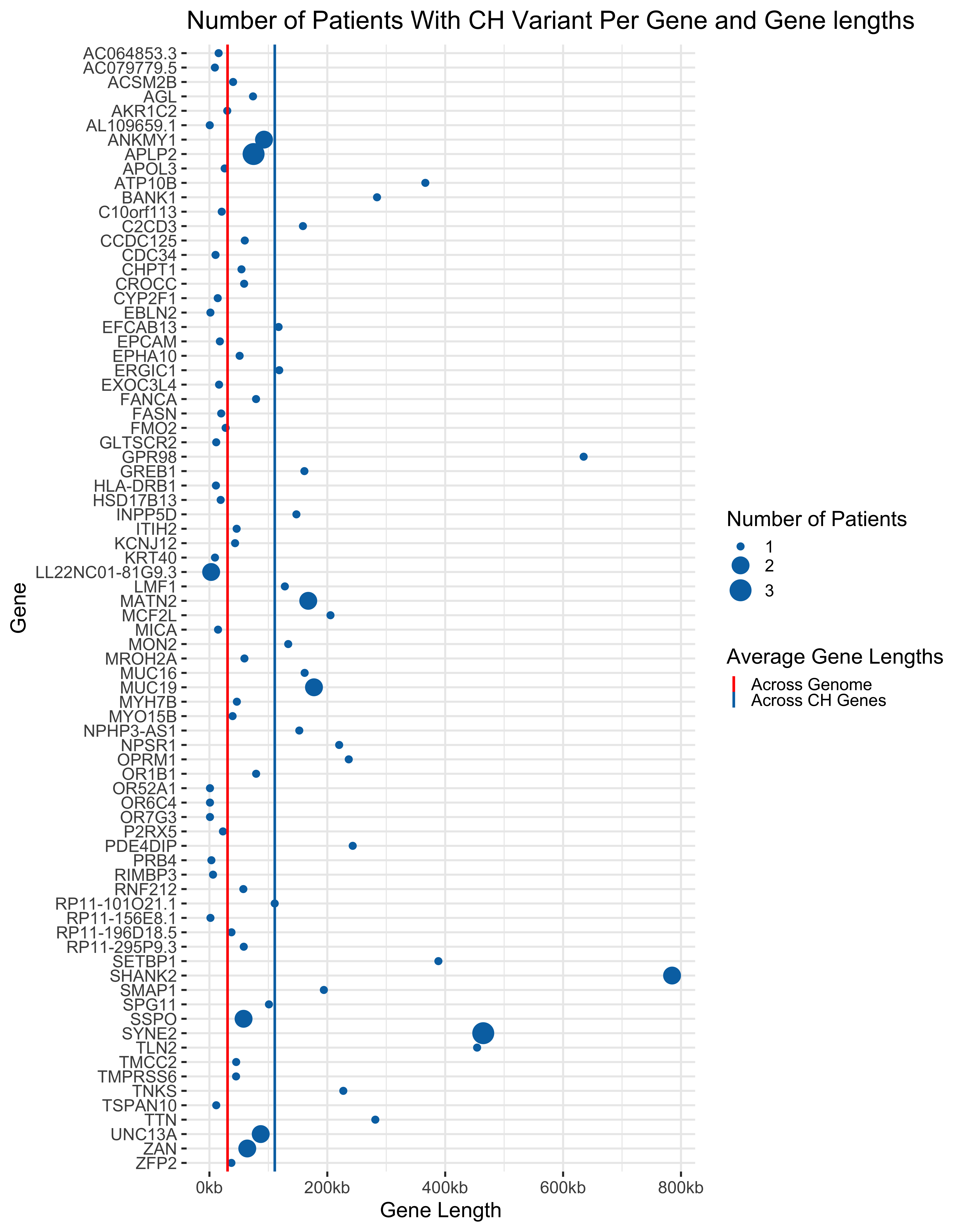 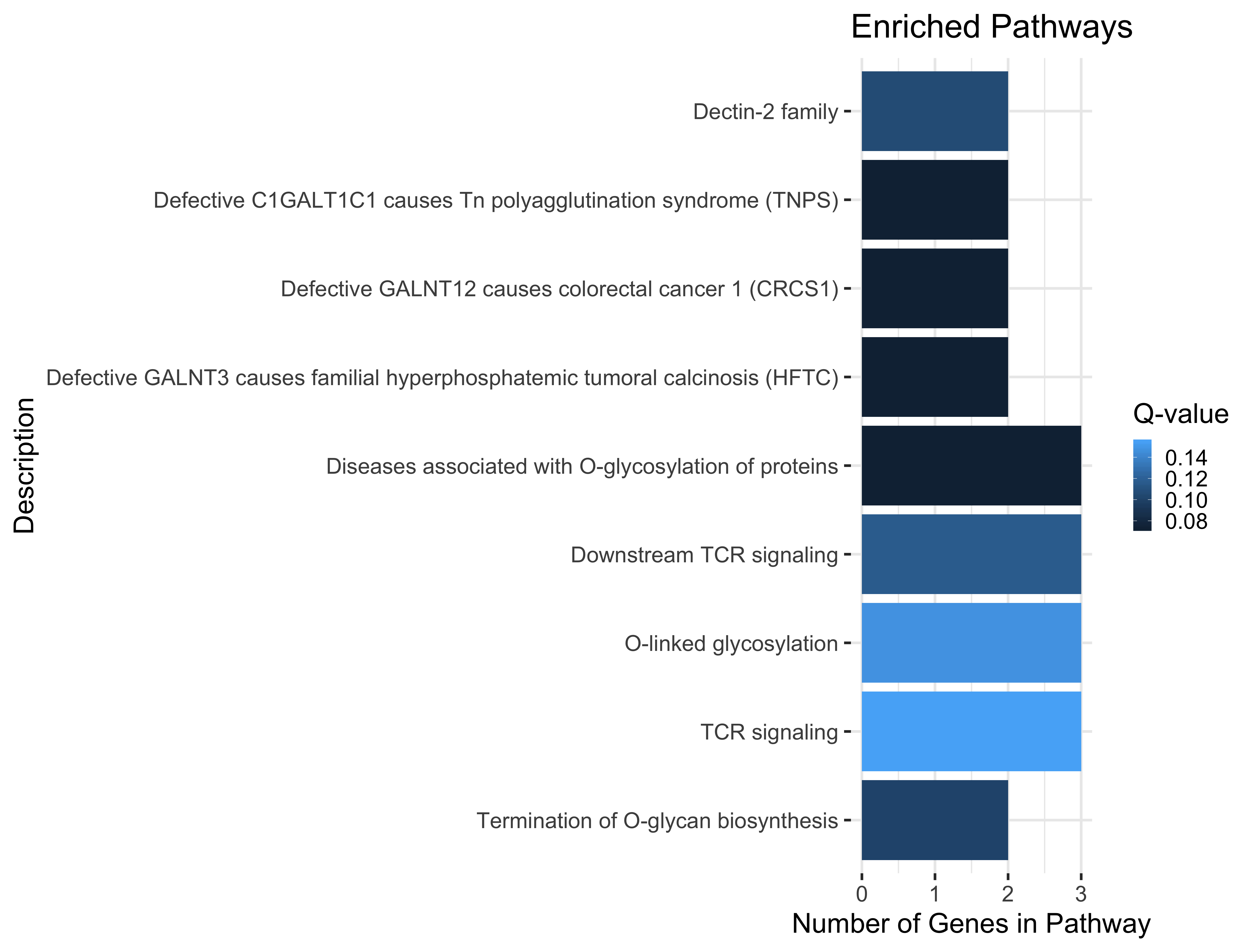 (MUC19/MUC16)
(MUC19/MUC16)
(MUC19/MUC16)
(MUC19/MUC16)
(MUC19/MUC16/SSPO)
(CDC34/INNPP5D/HLA-DRB1)
(MUC19/MUC16/SSPO)
(CDC34/INNPP5D/HLA-DRB1)
(MUC19/MUC16)
[Speaker Notes: 10 genes with more than 1 patient having a CH variant]
Future Directions
Fine tune the CH pipeline
Implement other phasing software
Provide test/example data for users
Use the CH pipeline analyze other diseases within the Kids First Data Resource Center
Acknowledgements
Poster: P53
Piccolo Lab
BYU Department of Biology
BYU Office of Research Computing
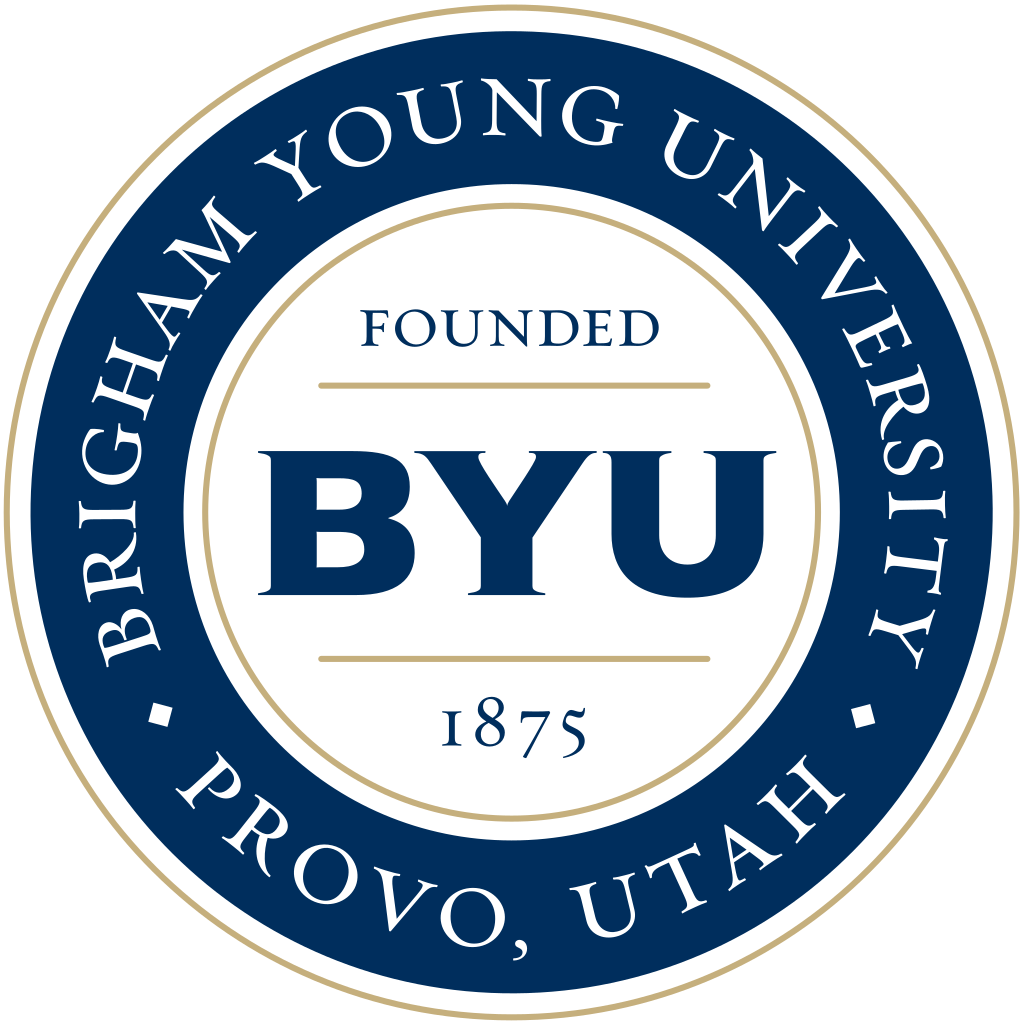